Sep 2022
Harmonized Sensing NDPA
Date: 2022-09-28
Authors:
Slide 1
Junghoon Suh, et. al, Huawei
Sep 2022
Proposed Harmonized Sensing NDPA
Measurement Instance ID
SP 1
B1 
(HE)
Measurement 
Set-up ID
AID:
2045
R2I NDP
Target RSSI
Disambi-
guation
I2R NDP
TX Power
B28
B31
B26
B0
B10
B11
B18
B19
B27
Octets
:
4                4
4                             4
4
Sounding 
Dialog 
Token
……….
B2
Common Info Field 1
Common Info Field 2
B7
MAC 
Header
FCS
STA Info # n
STA Info # 1
Sounding Dialog
B0 
(Ranging)
Token Number
Bits
:
1                 1                        6
SP 2
1 0
AID:
2042
Punctured 
Sub-channel
Disambi-
guation
BW of 
NDPA
Reserved
B28
B31
B26
B0
B10
B11
B14
B15
B27
SP 4/5
SP 3
SP 4/5
Partial BW 
Feedback
Disambi-
guation
Sensing
AID 11
R2I Rep
R2I N_STS
I2R N_STS
Sensing
I2R Rep
B25
B27
B26
B31
B20
B22
B23
B28
B30
B19
B0
B10
B11
B16
B17
Slide 2
Junghoon Suh, et. al, Huawei
Sep 2022
SP 1
Do you agree to indicate the Measurement Set-up ID in the Common Info Field 1 of Sensing NDPA ? 
B28 to B31 are used for the indication of Measurement Set-up ID 
AID for Common Info Field 1 is 2045


Yes
No
Abs
Slide 3
Junghoon Suh, et. al, Huawei
Sep 2022
SP 2
Do you agree to indicate the BW and Preamble Puncturing Patterns of the Sensing NDPA in a subfield of the Common Info field 2?
AID for Common Info Field 2 is 2042





Yes
No
Abs
Slide 4
Junghoon Suh, et. al, Huawei
Sep 2022
Partial BW FB provides more effective and flexible Preamble Puncturing than Static Puncturing Patterns
Non-OFDMA Preamble Puncturing Patterns in EHT NDP are not flexible and there are very few 40 MHz or 80 MHz non-contiguous preamble puncturing across 320 MHz
Partial BW FB effectively provides more flexible preamble Puncturing
Example
Even the STA in 80 MHz Operating Channel Width can participate in the 320 MHz sounding
The STA in 160 MHz Operating Channel Width can participate in the 320 MHz sounding and with the second 40 MHz and the fourth 40 MHz preambles punctured  40 MHz non-contiguous preamble puncturing is not possible in the Static Preamble Puncturing (non-OFDMA Preamble Puncturing)
Slide 5
Junghoon Suh, et. al, Huawei
Sep 2022
Partial BW FB in EHT NDPA
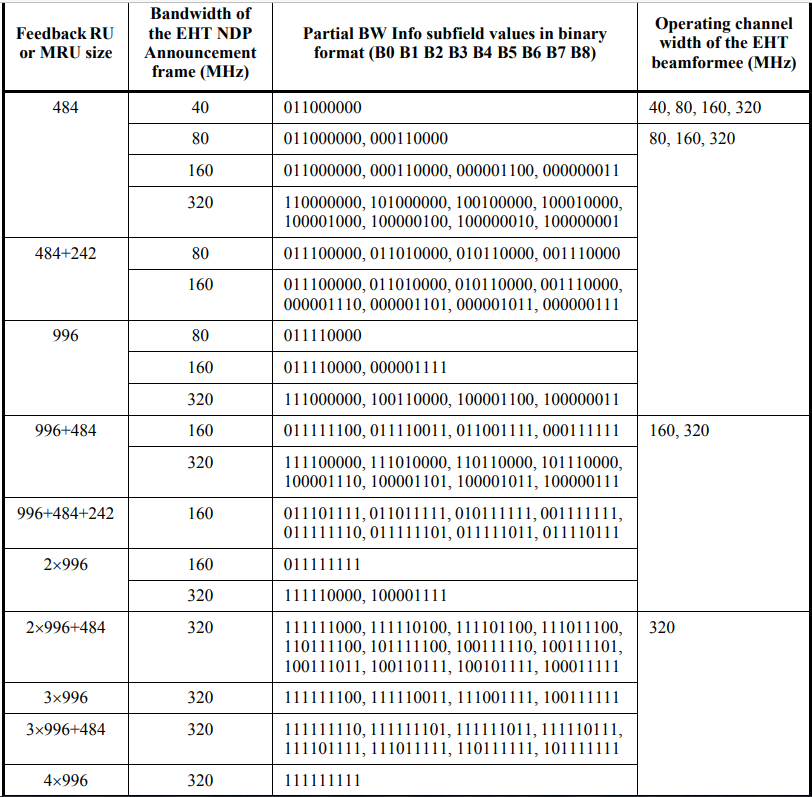 Slide 6
Junghoon Suh, et. al, Huawei
Sep 2022
Punctured Sub-channel (Non-OFDMA Preamble Puncturing) in EHT NDP
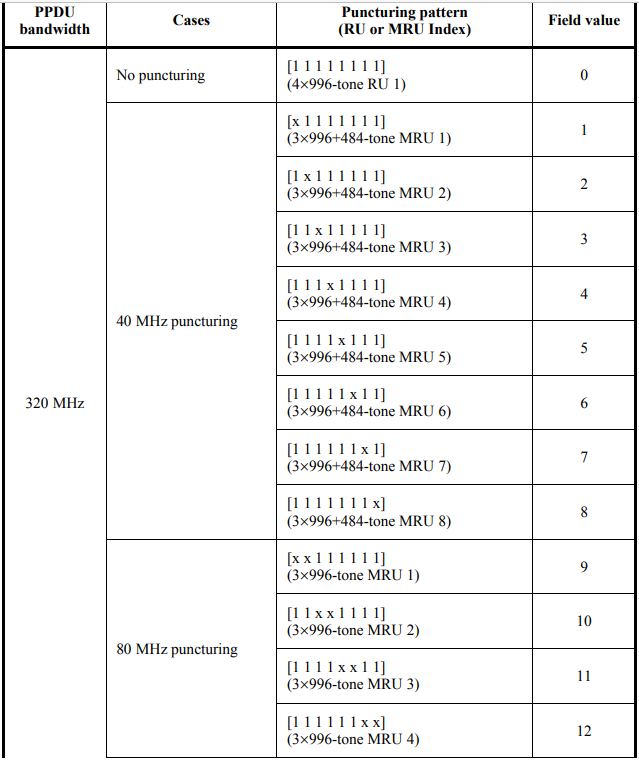 Slide 7
Junghoon Suh, et. al, Huawei
Sep 2022
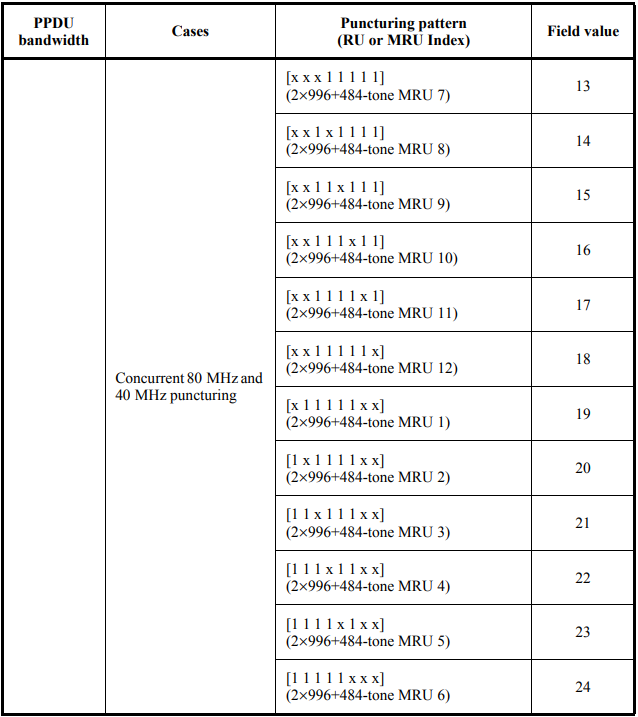 Slide 8
Junghoon Suh, et. al, Huawei
Sep 2022
SP 3
Which one of the followings do you prefer? 
Option 1: Disallow the Partial BW Feedback in the Sensing NDPA
The Operation BW of each responder should be aligned with the BW of EHT NDP PPDU (which is 320 MHz)
LTF Offset subfield of Ranging NDPA shall be set to “Reserved”
Option 2: Allow only the same Partial BW Feedback patterns for 320 MHz of the EHT NDPA in the Sensing NDPA 
LTF Offset subfield of Ranging NDPA shall be repurposed for the Partial BW Feedback  
B11 to B16 of the STA Info Field are used for this indication

Option 1
Option 2
Abs
Slide 9
Junghoon Suh, et. al, Huawei
Sep 2022
SP 4
Which one of the followings do you prefer ?
Option 1: The following Sensing NDP PPDU type can be implied through the BW indication in the SERVICE field of NDPA
Option 2: The following Sensing NDP PPDU type may be explicitly indicated in the NDPA



Option 1
Option 2
Abs
Slide 10
Junghoon Suh, et. al, Huawei
Sep 2022
SP 5
Which one of the following do you prefer to indicate the Sensing NDPA in the STA Info Field in order to distinguish from the Ranging NDPA? 
Option 1: Both B26 and B31 shall be used for this indication
Option 2: B26 is the Sensing subfield and B31 is set to “Reserved”
Option 3: B31 is the Sensing subfield and B26 is set to “Reserved”

Option 1
Option 2
Option 3
Abs
Slide 11
Junghoon Suh, et. al, Huawei